Seminario NAIC/ASSAL/SVS
Regulación & Supervisión DE CONDUCTA DE MERCADO
Licencias para
Intermediarios de Seguros
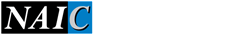 © 2014 National Association of Insurance Commissioners
RESUMEN DE LA PRESENTACIÓN
Intermediarios de Seguros - Agentes / Corredores
Tipos de Licencias 
Proceso de Otorgamiento de Licencias
Continuidad de Licencias 
Base de Datos de Licencias para Intermediarios de Seguros de los Estados
2
INTERMEDIARIOS DE SEGUROS – agentes/CORREDORES
Actividades Sujetas a Autorización - Vender, Solicitar o Negociar 
Distinción de Agentes y Corredores 
Agentes Cautivos e Independientes
3
tipos de licencias
Personas
Entidades Comerciales
Residentes y No Residentes 
Seis Diferentes Líneas de Autorización
4
Proceso de OTORGAMIENTO de licencias del estado para individuos
Educación Previa al Licenciamiento
Presentación de la Solicitud 
Evaluación por Línea de Autorización
Preguntas de Antecedentes y Huellas Dactilares 
Emisión de la Licencia 
Nombramiento por la Compañía de Seguros 
Afiliación a la Entidad Comercial
5
Proceso de OTORGAMIENTO DE LICENCIAS DEL estado para las entidades COMERCIALES
Licencias para Entidades Comerciales por Línea de Autorización
Presentación de la Solicitud 
Designación del Intermediario de Seguros Responsable 
Nombramientos
6
Continuidad DE Licencias
Ciclo de Renovación de Dos Años
Requisitos de Educación Continua 
Notificación Obligatoria de Medidas
Término de Nombramiento
Suspensiones /Revocaciones /Readmisiones
7
base de datos DEL ESTADO de licencias PARA INTERMEDIARIOS DE SEGUROS
Información Demográfica de todos los Intermediarios de Seguros
Información de Licencias - Licencia del Estado, Números de Licencia, Líneas Autorizadas, Estado de la Licencia 
Información Sobre el Nombramiento de la Compañía - Fecha de Vigencia, Fecha de Término y Razón del Término de Nombramiento
Denuncias y Medidas Regulatorias
8
PREGUNTAS/COMENTARIOS
9